WE ARE SPONSORING
27 - 28 June, 2025
Sheraton Valley Forge Hotel, 
480 N Gulph Rd. King of Prussia, PA 19406
2025
@PHILLY CELL AND GENE THERAPY CONFERENCE
<Name>, <Credential>.
<Title>
<Company Name>
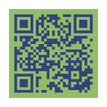 REGISTER NOW
atphilly.org/registration
[Speaker Notes: #D2FFAA light green
#155E14 dark green]